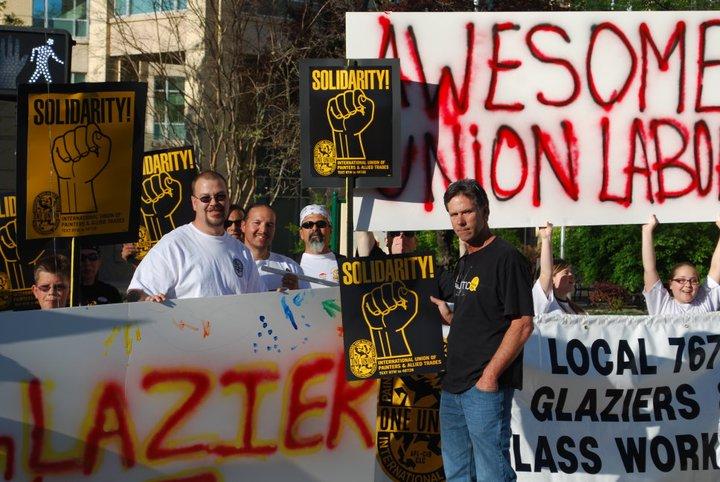 Member Engagement
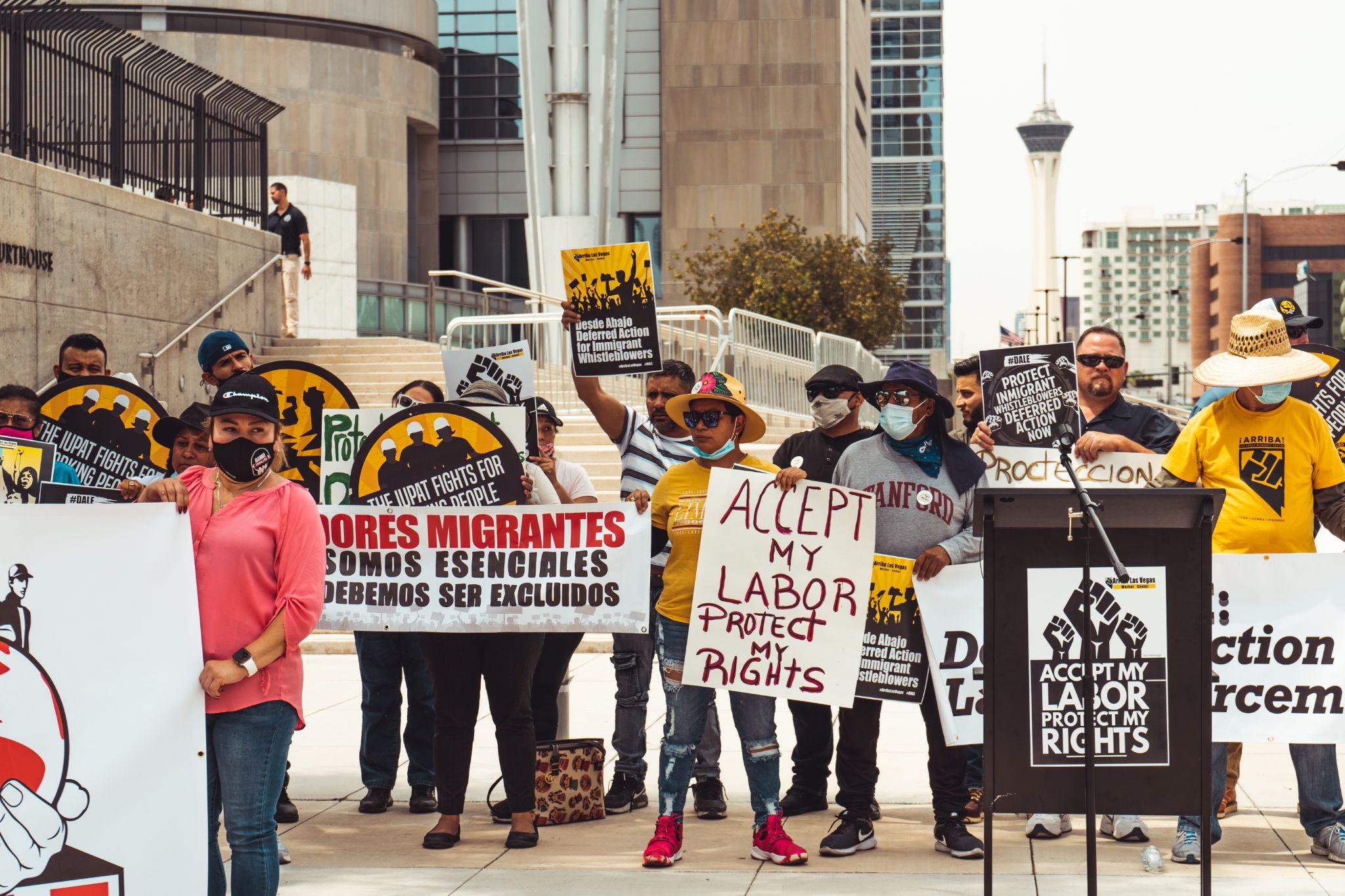 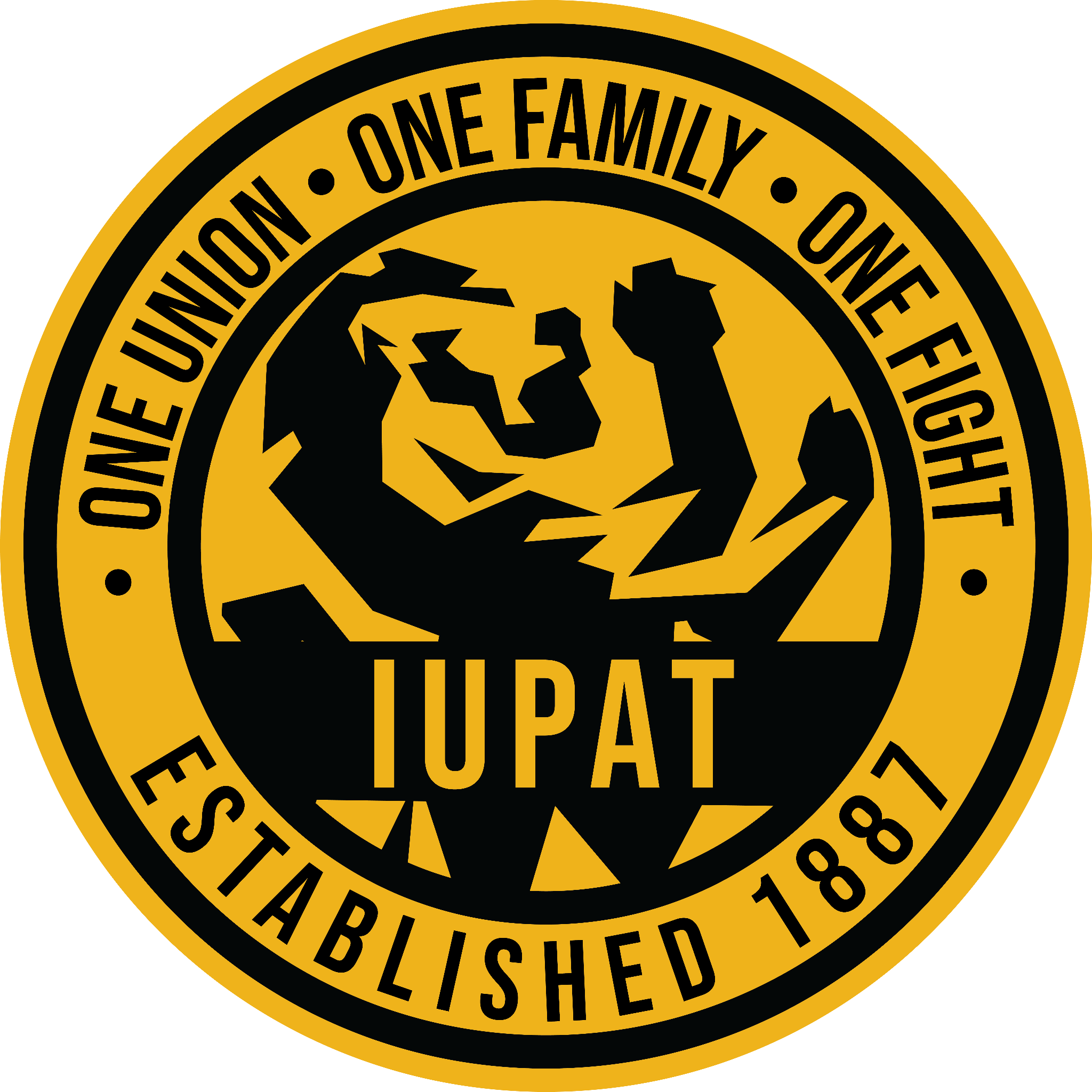 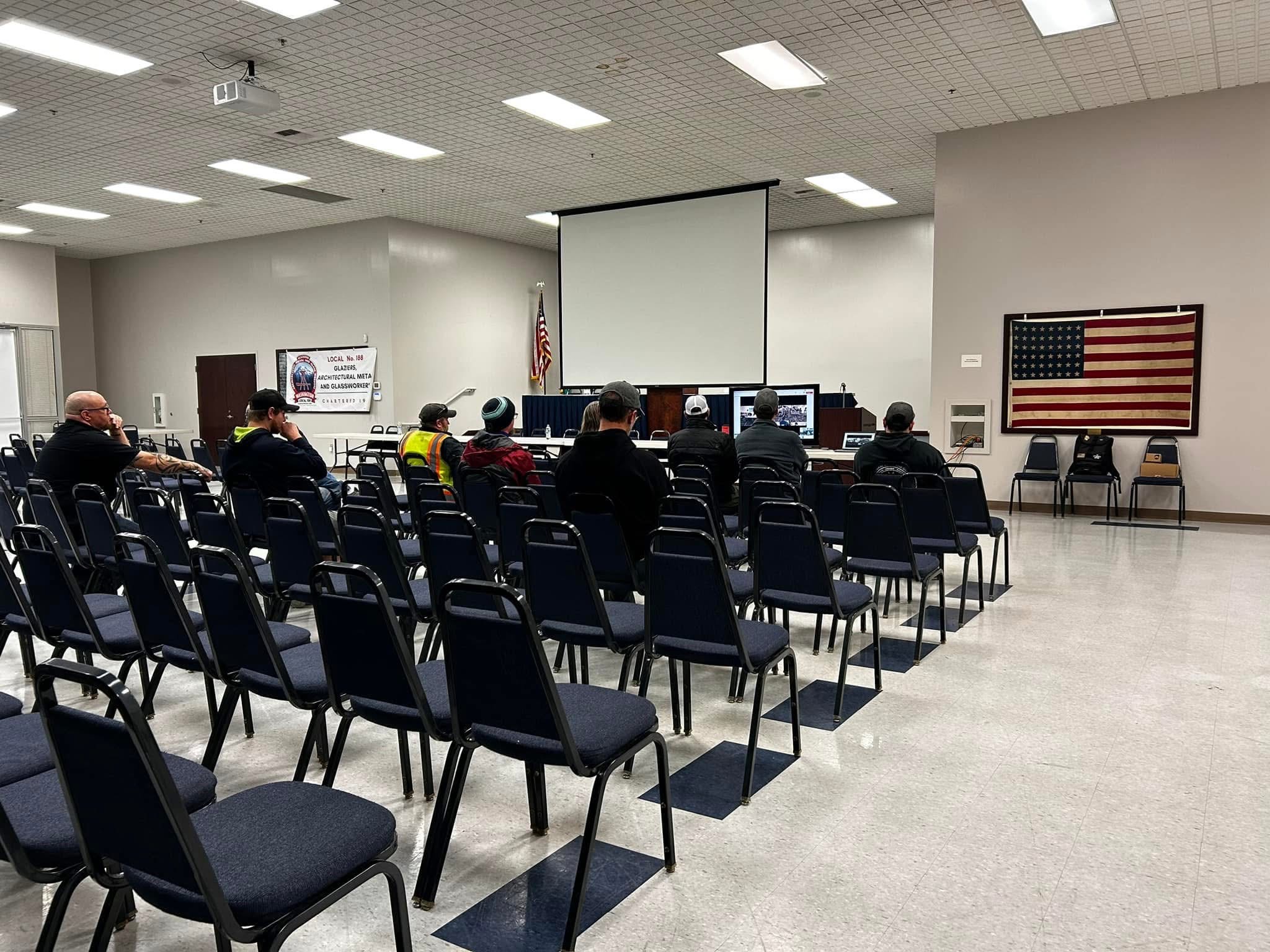 Why is there apathy and a lack of connection between our union and our membership?
Decrease in participation 
Decrease in activism 
Decrease in solidarity 
Decrease in union pride
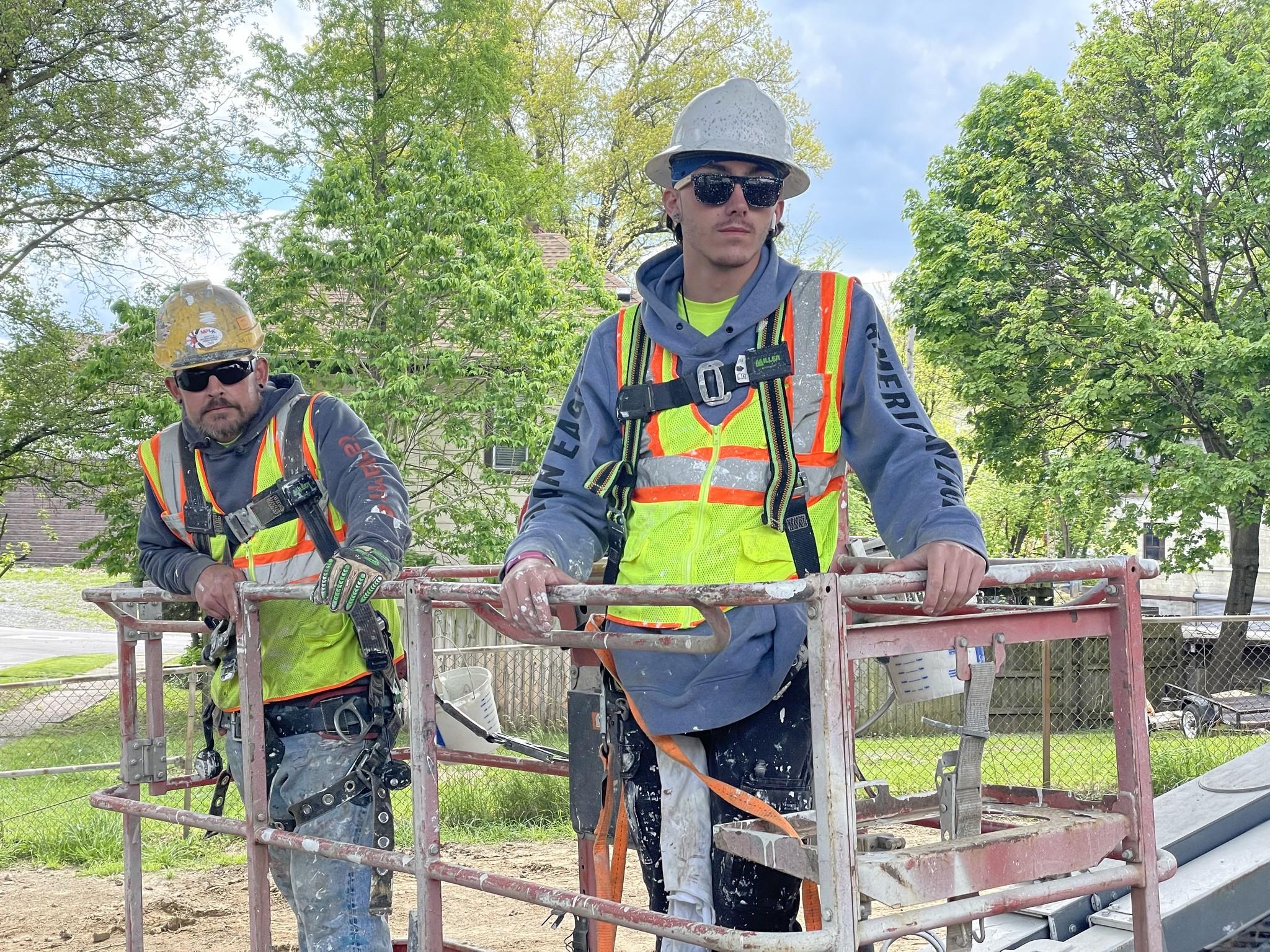 One Union, One Family, One Fight
A member engagement campaign comprising 4 phases
Led by the IU and rolled out on a District Council basis with staff training, strategic follow up, and extensive membership tracking
Detailed plan to come

Who is involved?
EVERYONE – 
not one person or one department, but a collective effort of our entire union required
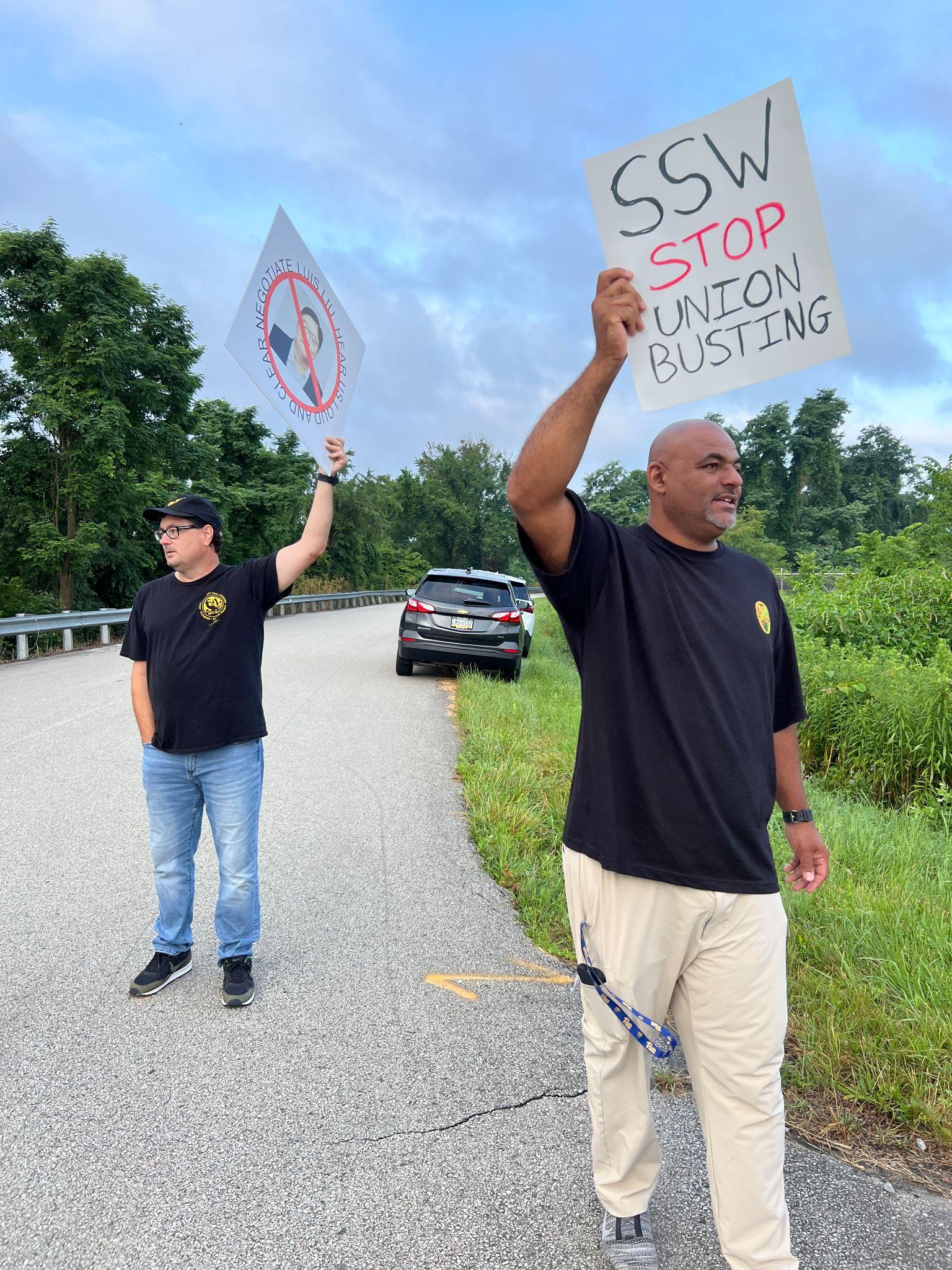 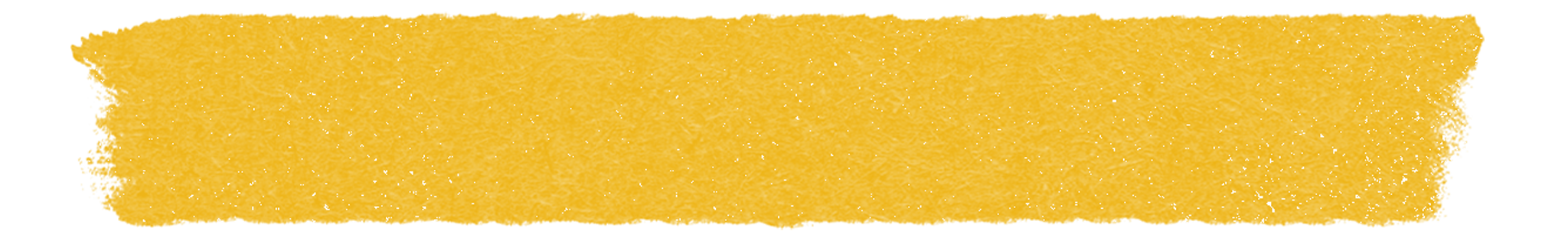 THIS IS NON NEGOTIABLE!
This campaign is the sole focus of the IUPAT. We need everyone on board to rebuild our membership from the ground up.
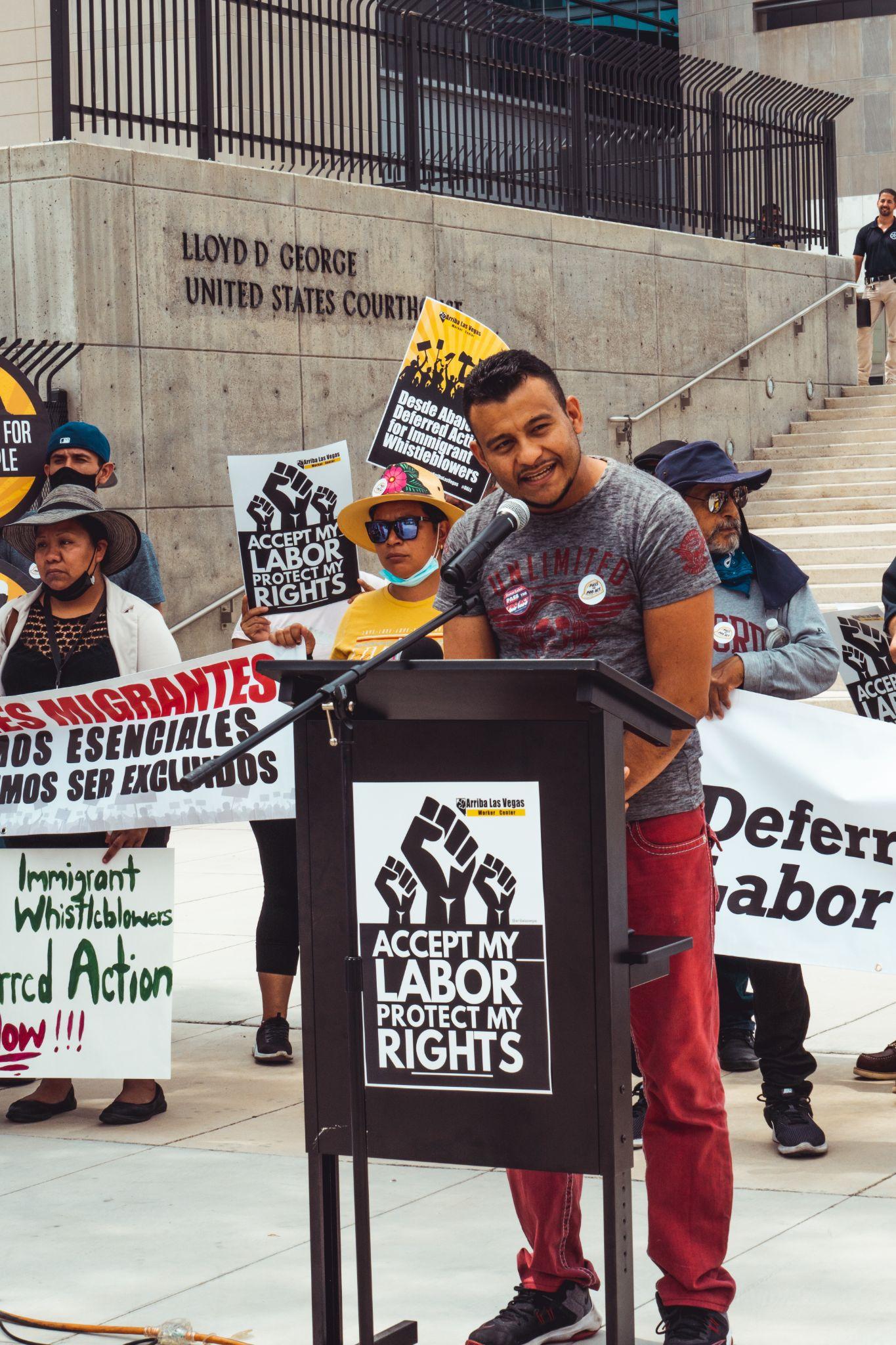 One Union, One Family, One Fight Pledge Sign Up Form
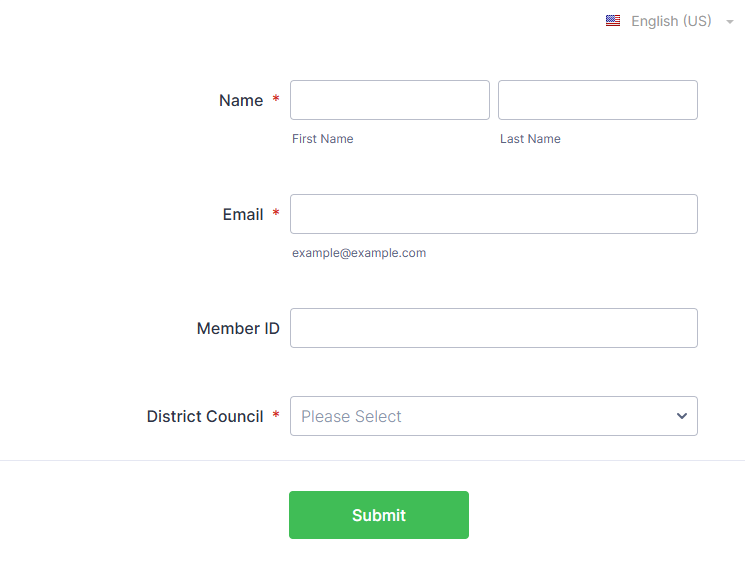 Value Statement Palm Card
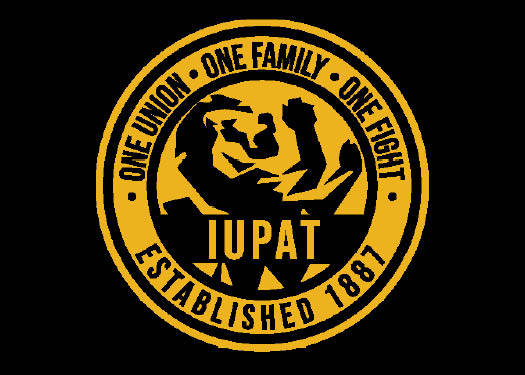 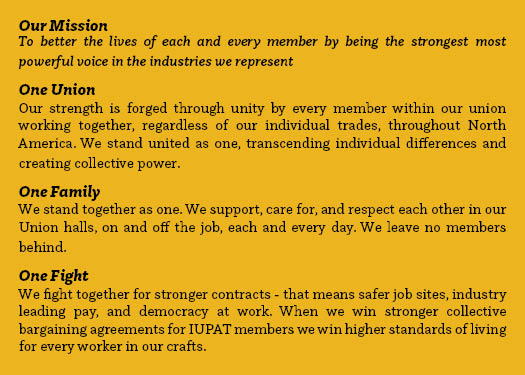 PHASE 1 - BASE BUILDING
Phase 1 is recommitting our base and educating them on the principles of the campaign.
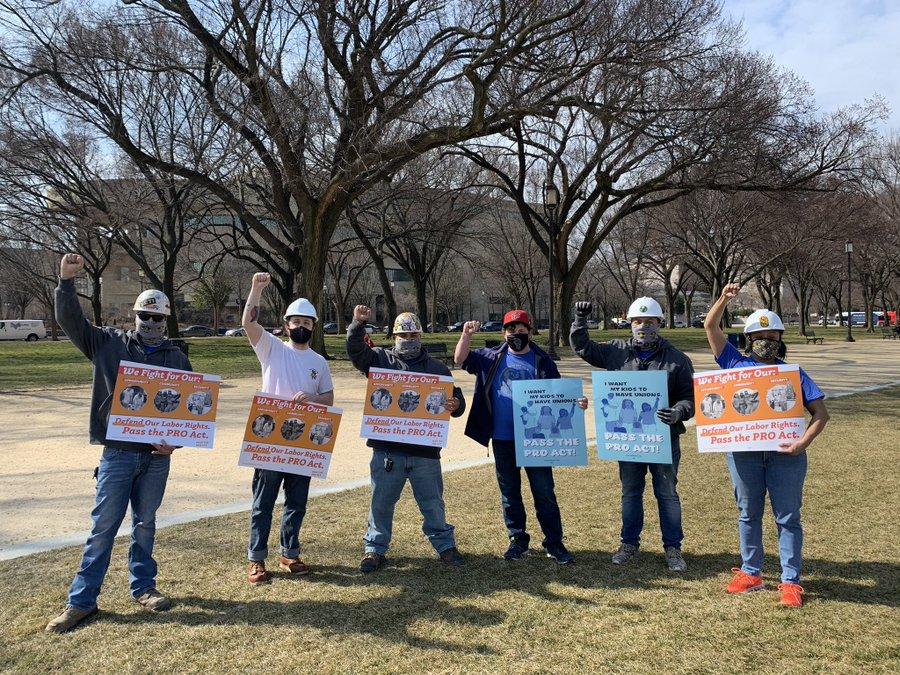 Who is our base?
Elected Officers
Stewards
Apprentices
Activists 
Delegates
Membership Tracking
Community Events
VAC / CORE Committees
Bargaining Committees
Political Action
Member Education
Attendance
Steward activity
Volunteer activism
STAR Events
General Membership Meetings
PHASE 2 - ENGAGEMENT
Phase 2 involves reaching out to the entire membership
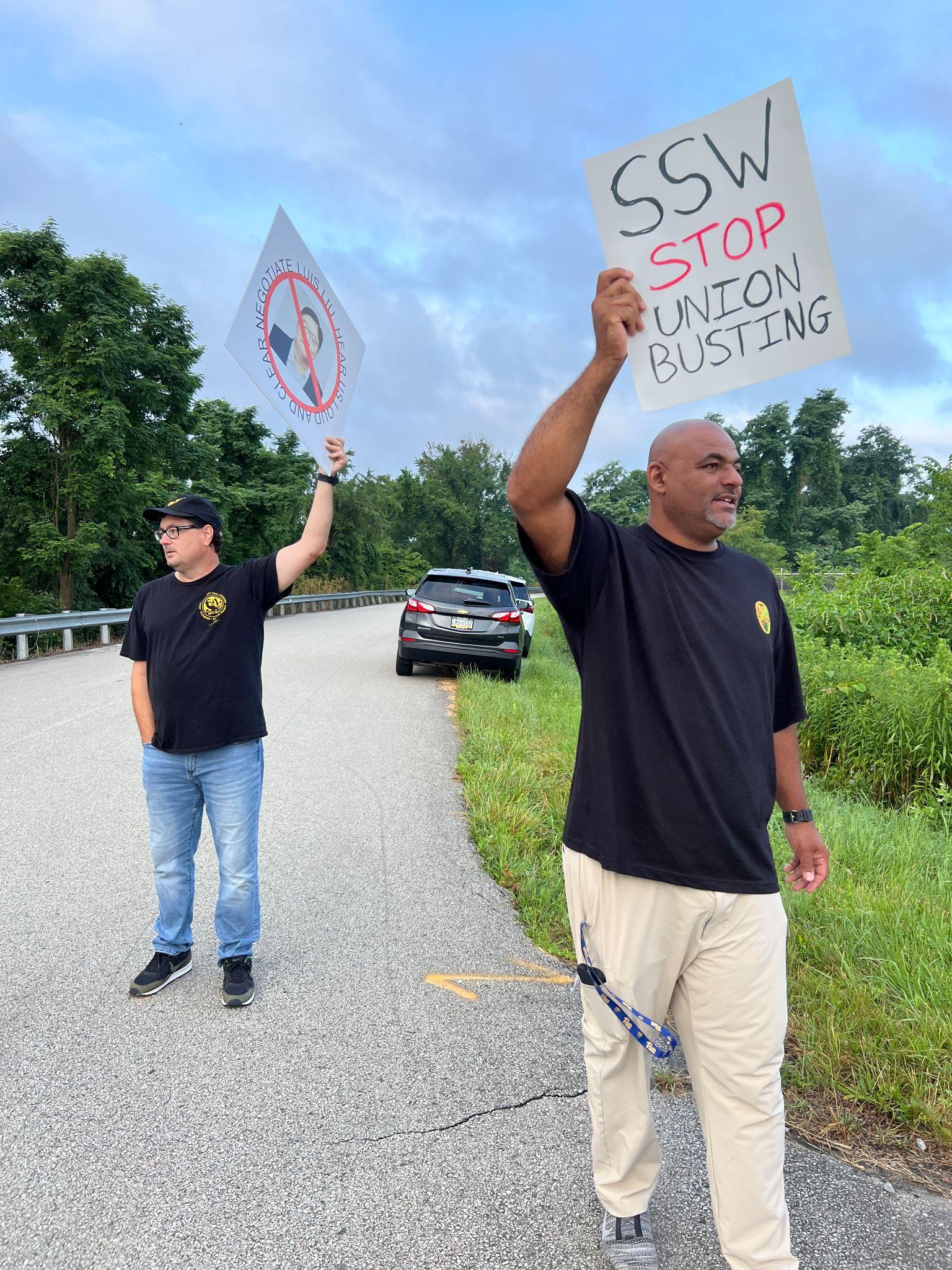 Re-introducing yourself to the members and using the opportunity to update member records (collecting updated addresses, phone numbers, emails, etc.)
Our members must play a role! 
This shouldn’t only be staff to member conversations, but also member to member
PHASE 2 - ENGAGEMENT
The strategic follow up is critical!
The strategic follow up is critical!
Push our rank and file to also sign the pledge.
These should be organizing conversations. 
The IU will assist with resources and a communication plan.
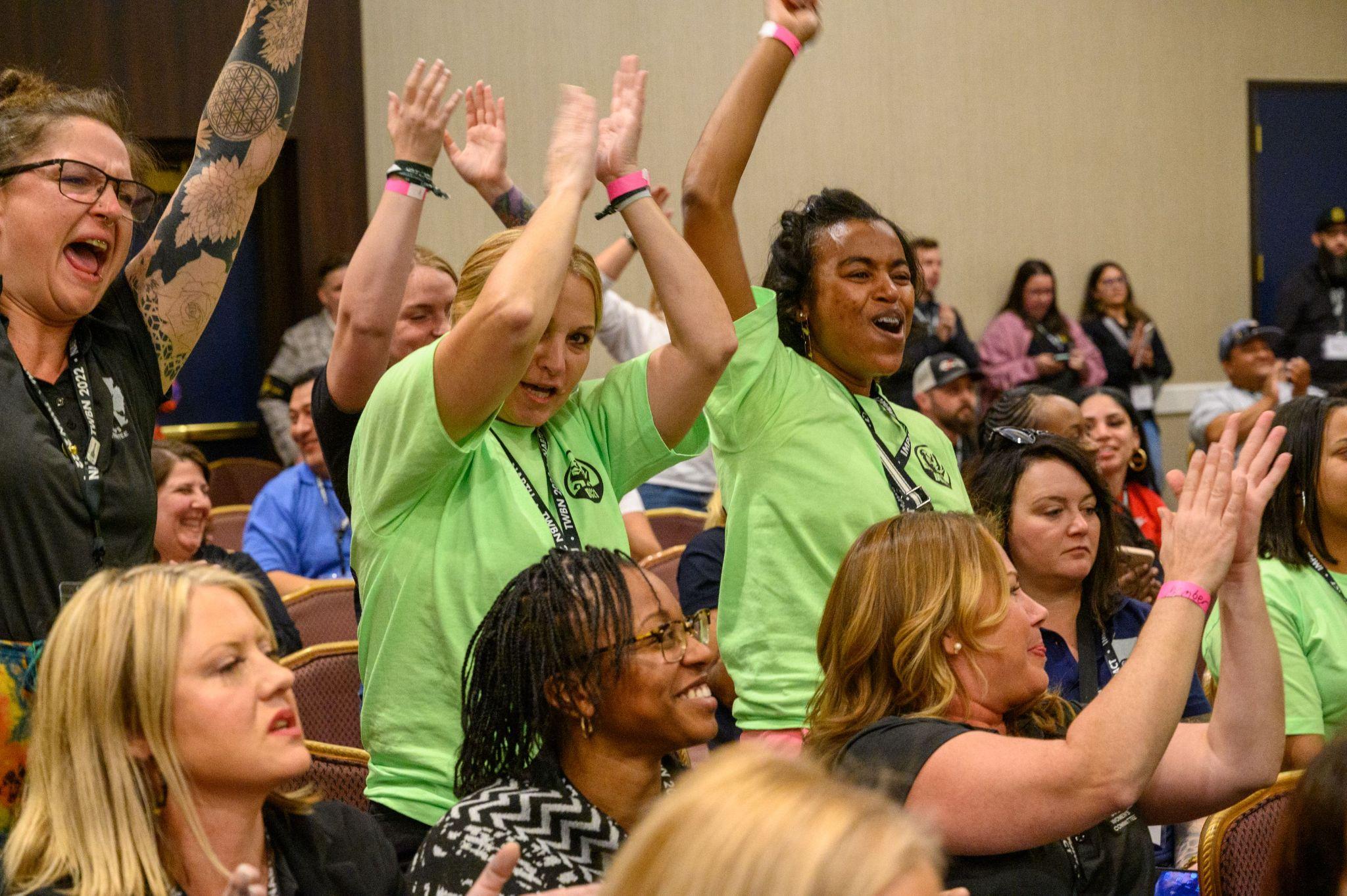 PHASE 3 - EDUCATION
Phase 3 involves organizing our newly activated members around issues that are important to them.

This means…
Active committees (organizing, political, CORE, etc)
Participatory bargaining committees (with rank and file!)
Active stewards programs
Active INVOLVEMENT!
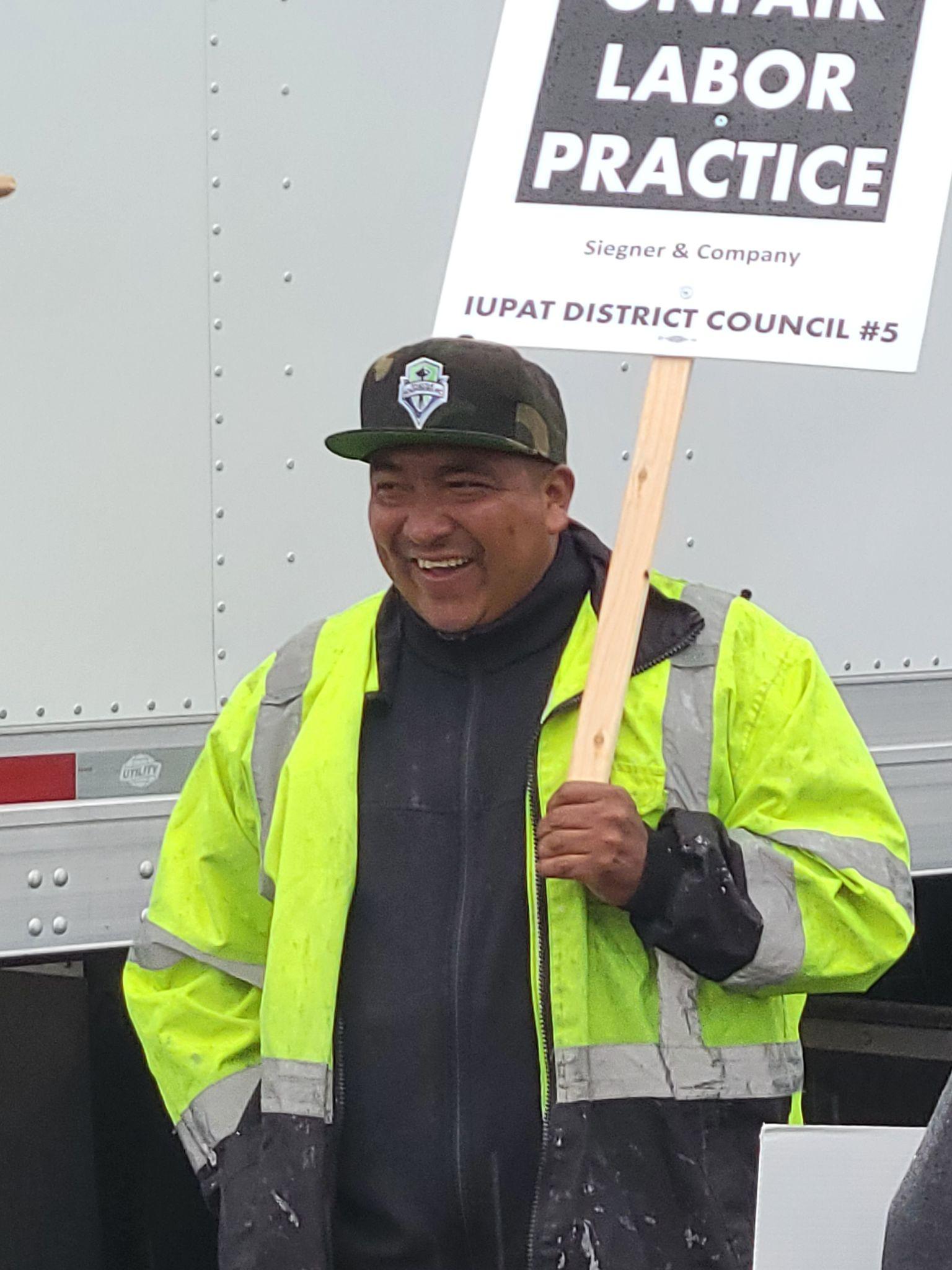 PHASE 4 - BUILDING POWER
What does building power look like?
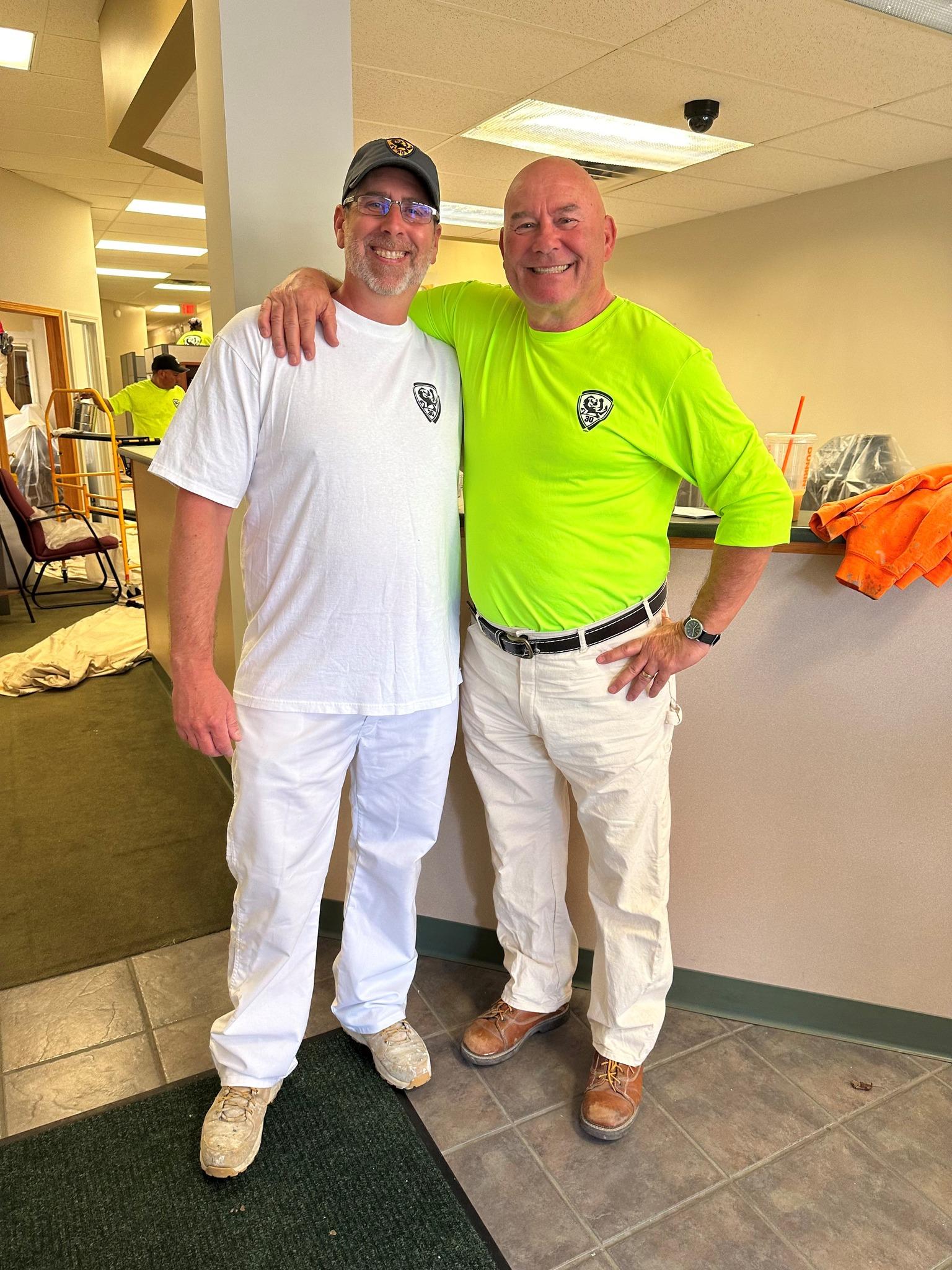 Stronger Collective Bargaining Agreements! 
Organizing Wins!
Policy & Legislative Wins!

& UNION PRIDE!
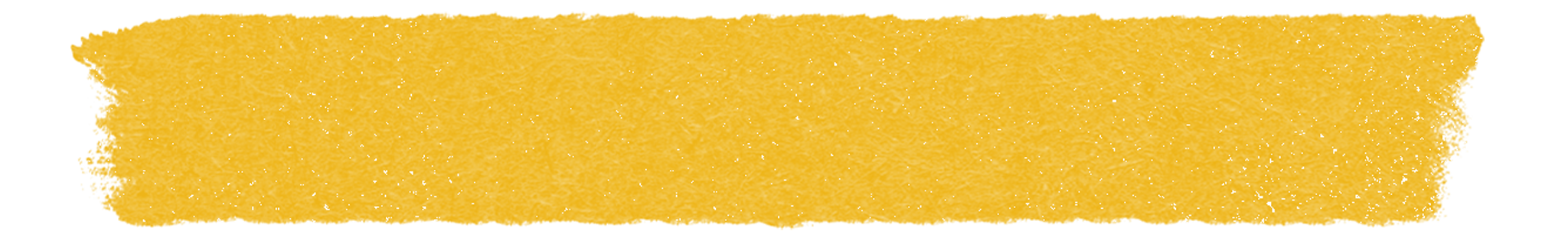 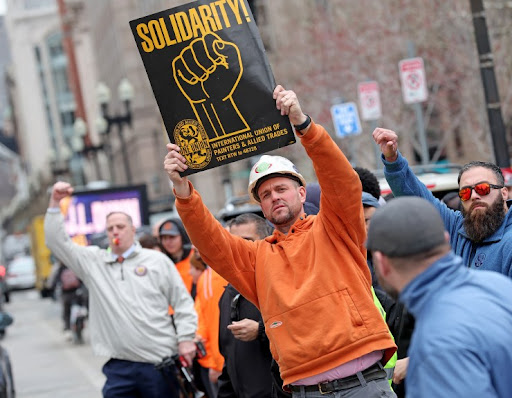 IN SOLIDARITY,
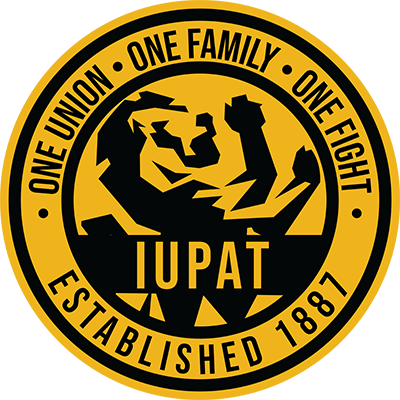